Welcome to the 
Auto Tech Day Program!
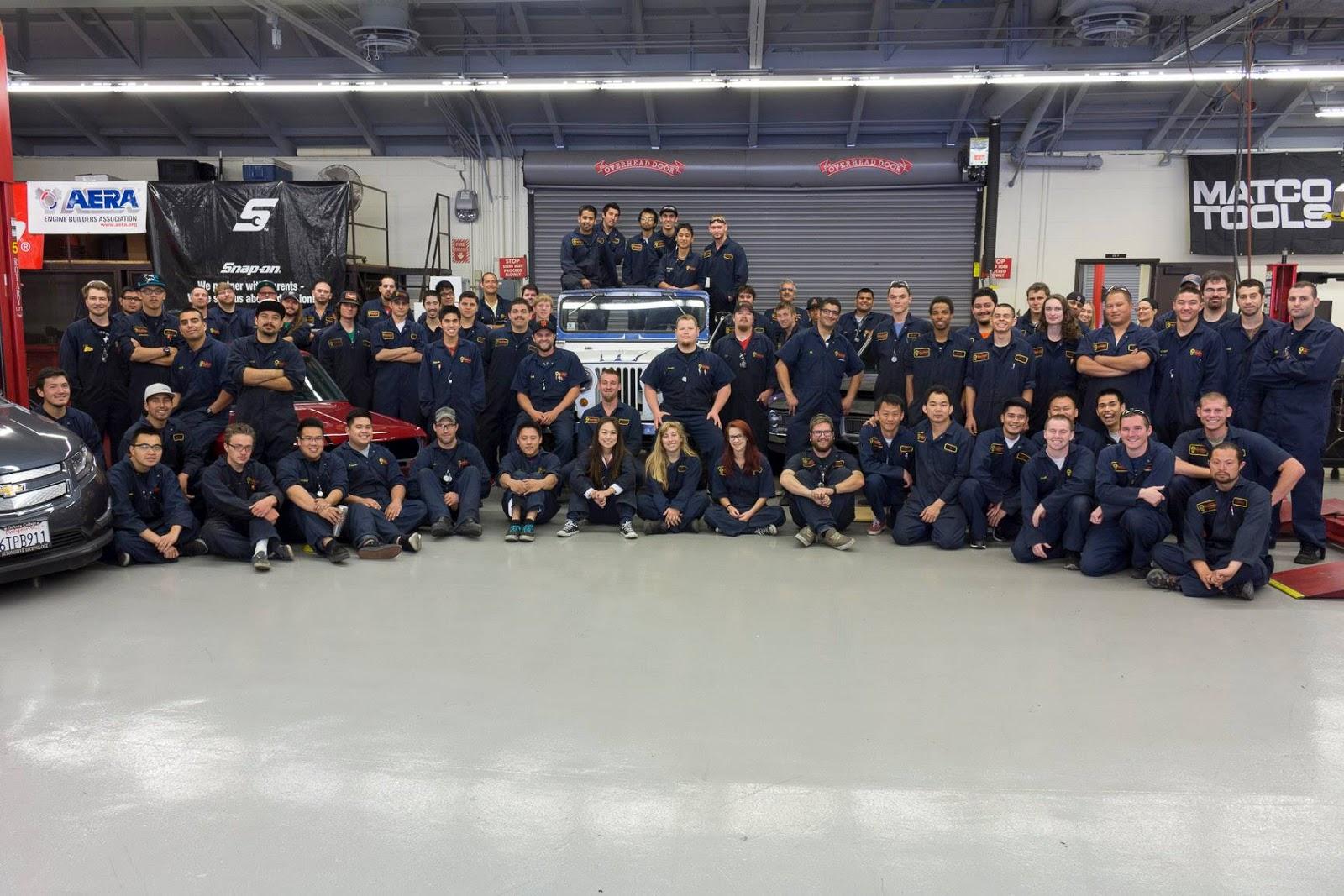 Things You Will Purchase
- tool set, toolbox, and/or cart
- wait to buy until you hear from your teacher, ask other students 
- class materials - packets, books, etc.
- coveralls (2) $60/ea
	-talk to Lorna to get your size  

If you need financial assistance: 
 check out fafsa.edu, BOG waiver, financial aid website/office, talk to instructor
Time Clock
ALL CLASSES: 7:30am-12:30pm

Punch in: 7:29 or before! 
	- and always remember to punch out!

Every hour missed = 1 hour make up time 
	- punch in at 7:30 = 1 hour make up
	- forget to punch out = 1 hour make up
Engines and Machining
Instructor: Dave Capitolo

Schedule: Tuesday-Friday (all year)
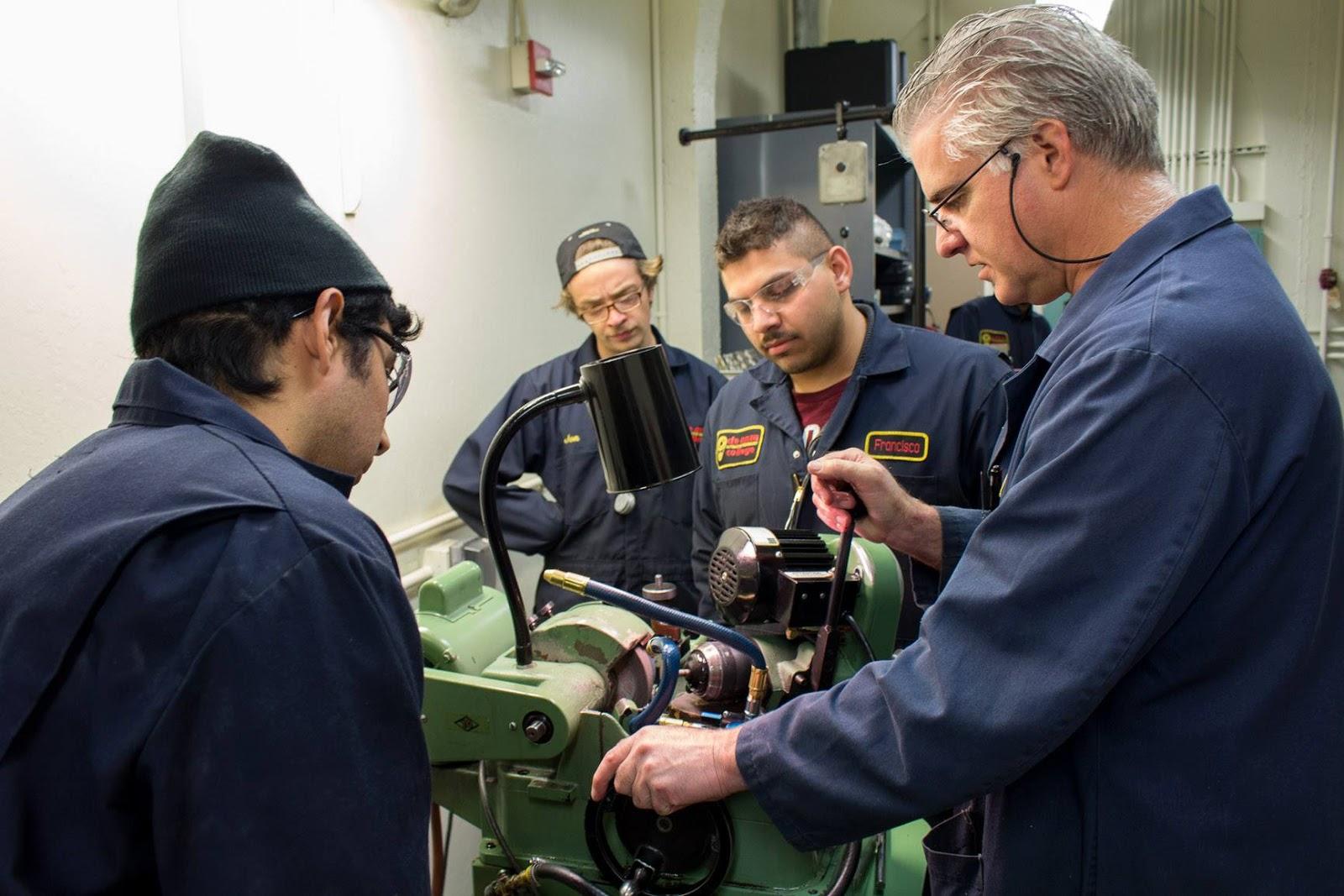 Engine Performance
Instructor: Pete Vernazza 

Schedule: Monday-Friday (all year)
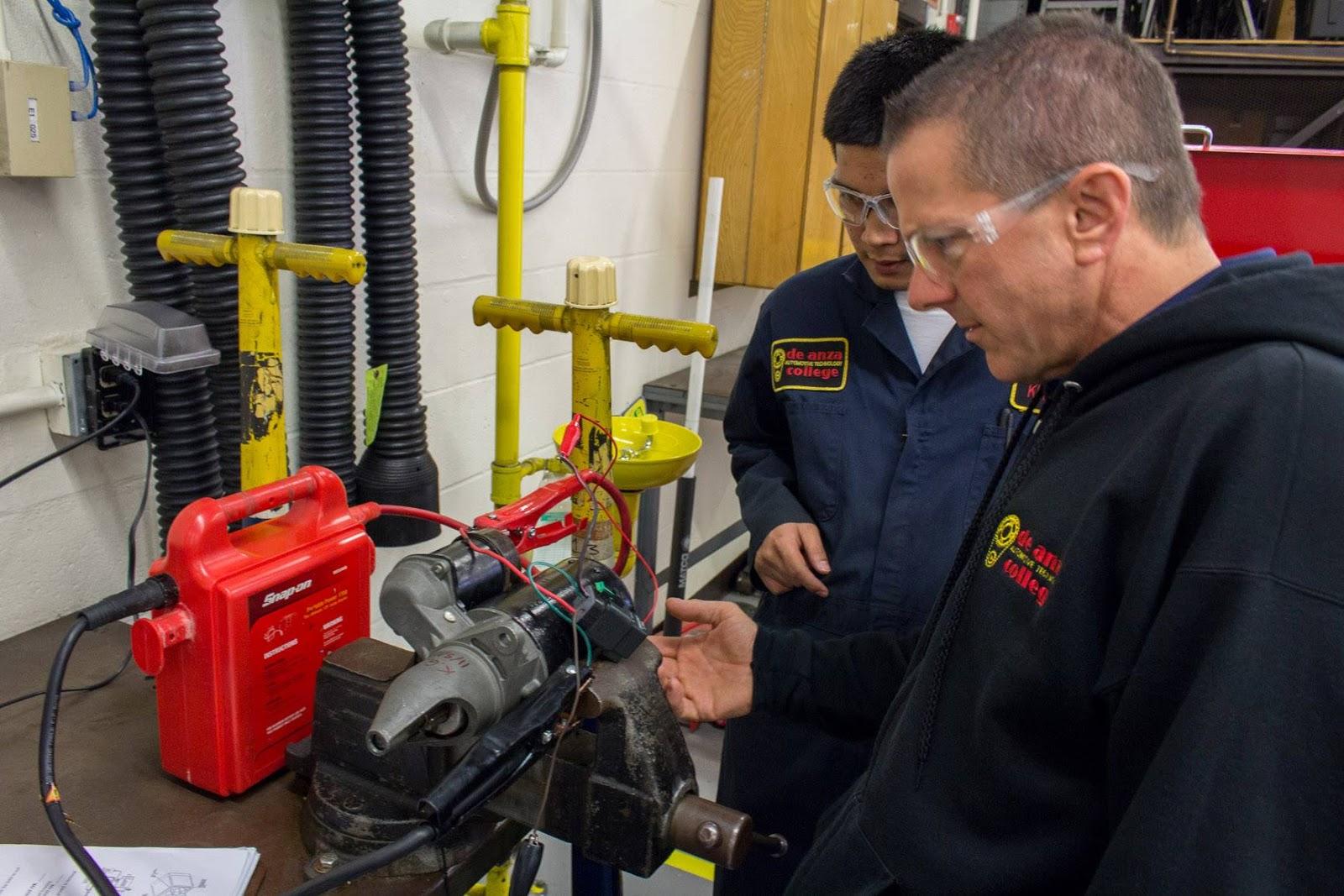 Chassis/Powertrain
Chassis - Randy Bryant 

- fall quarter schedule: 
   Monday-Thursday 
- winter quarter (1st six weeks): 
   Monday-Friday
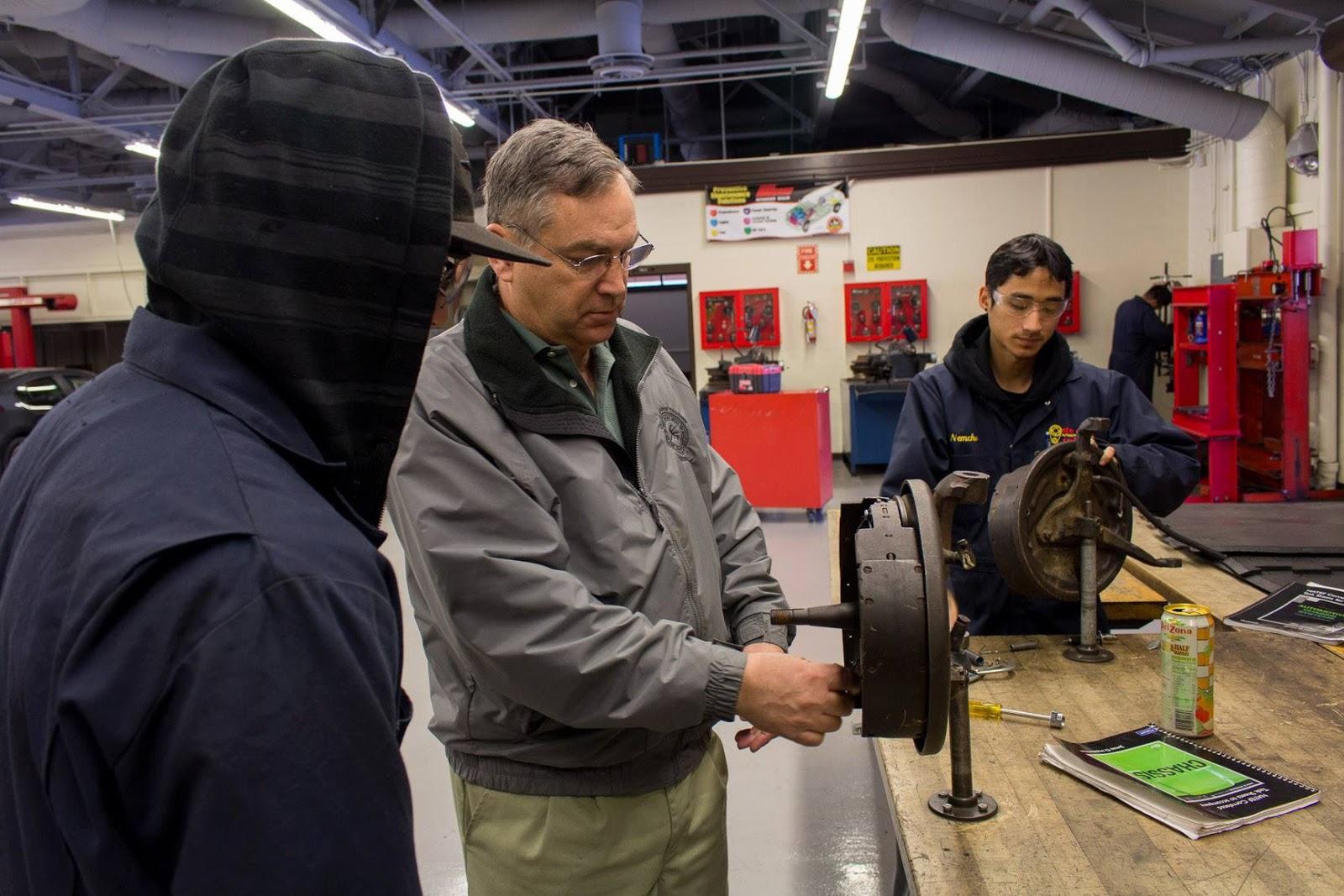 Chassis/Powertrain
Powertrain - Rick Maynard

- winter quarter (2nd six weeks)
	and spring quarter both: 
      Monday- Friday
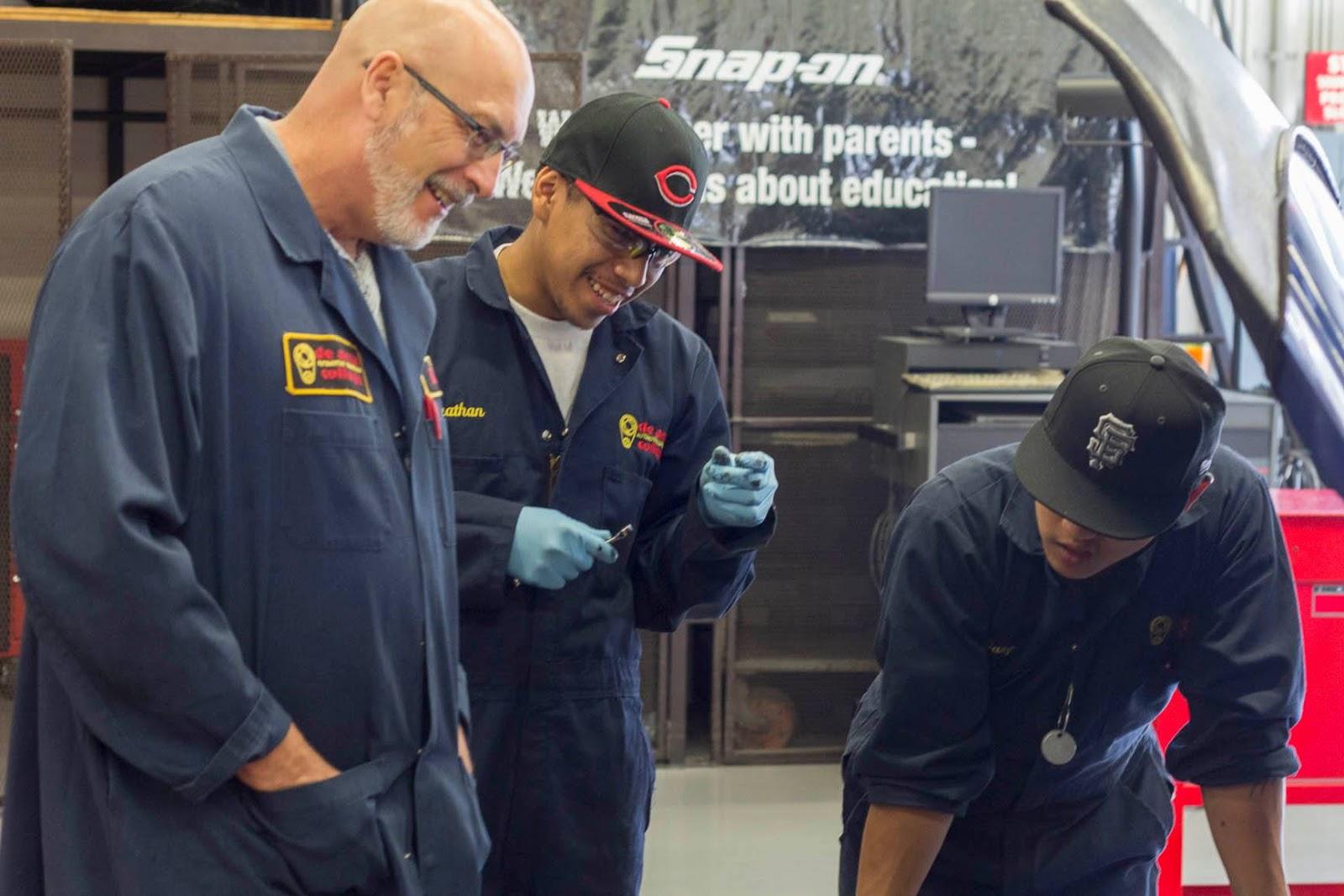 Other Familiar Faces
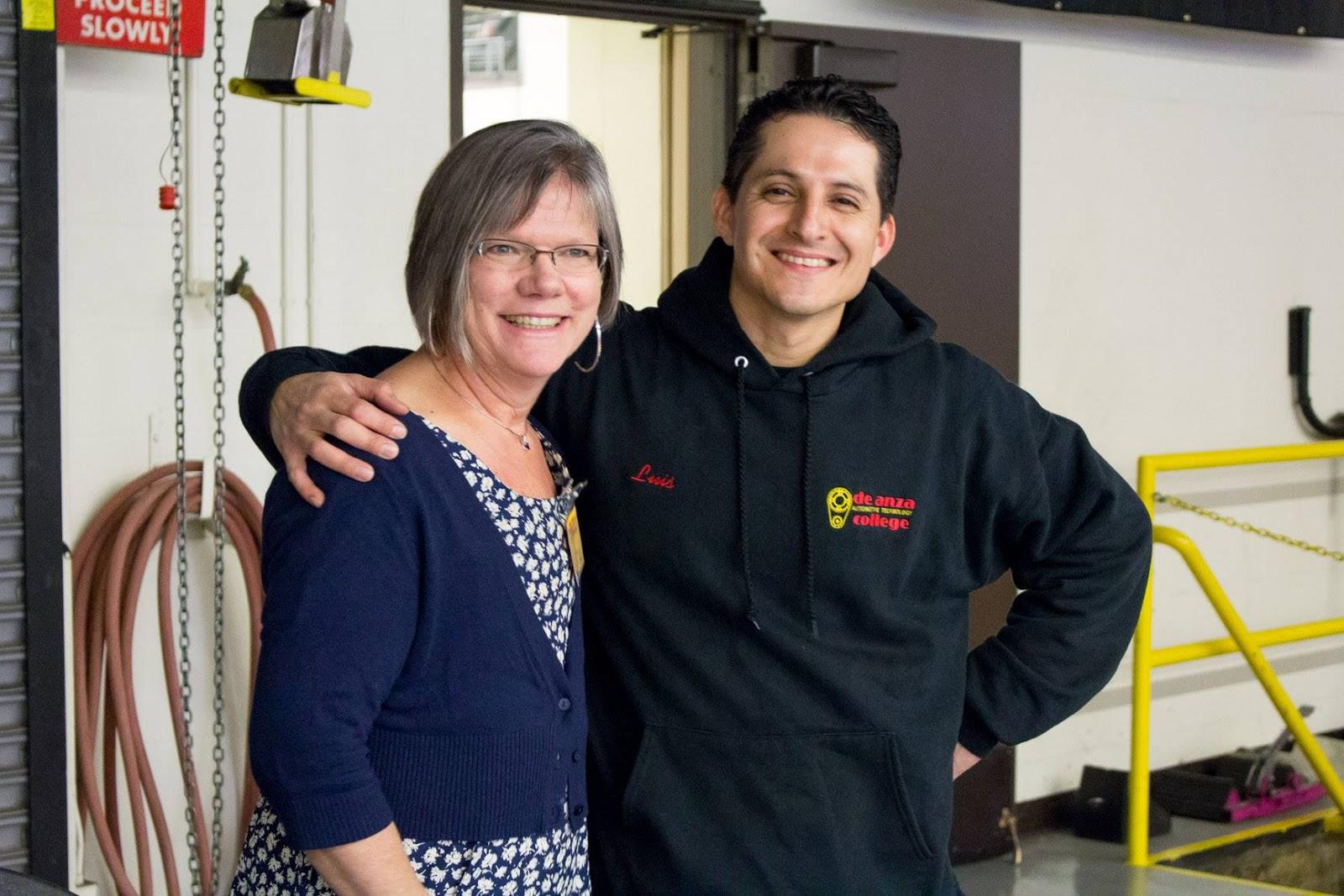 Lorna
And More ...
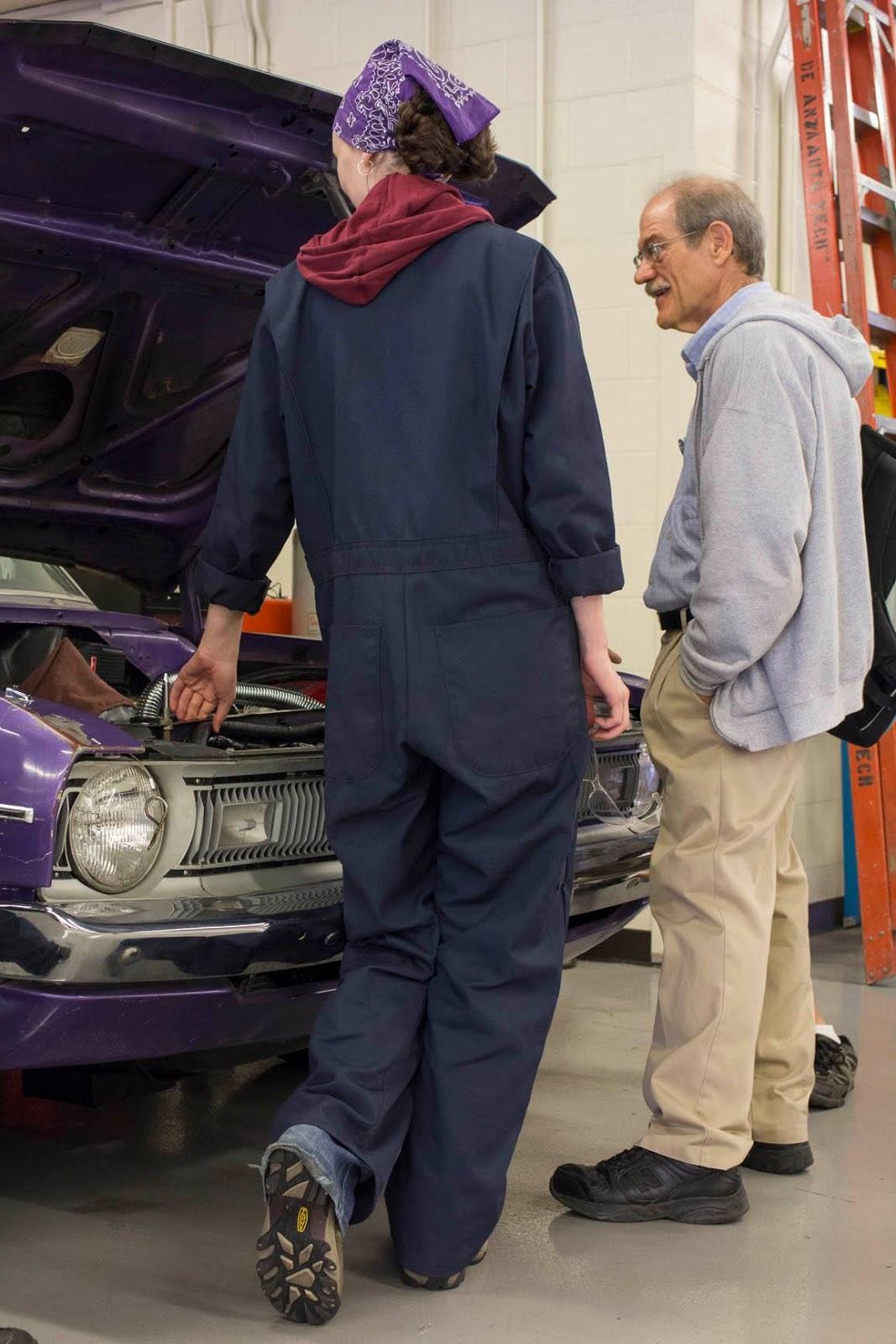 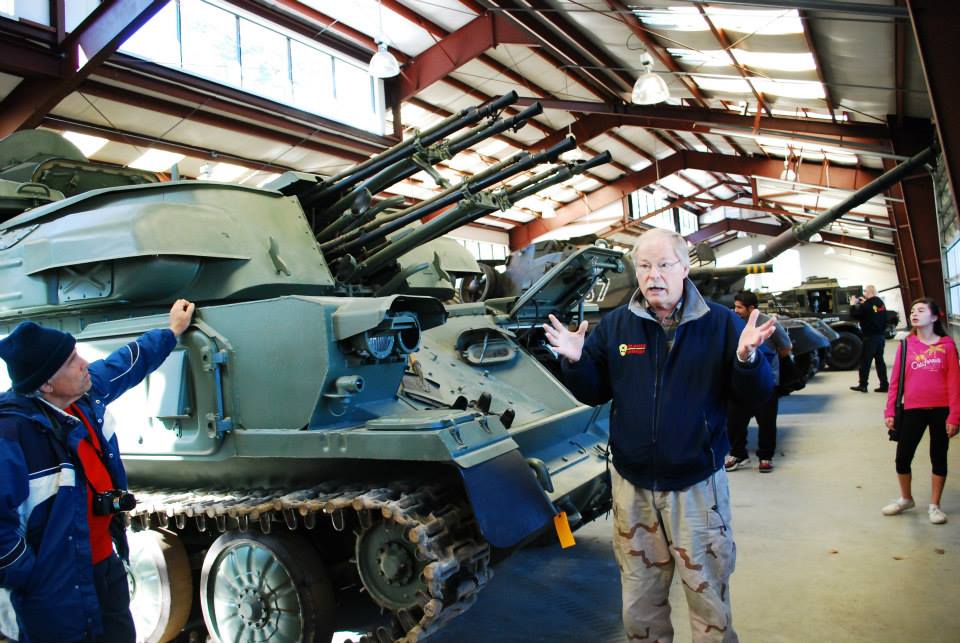 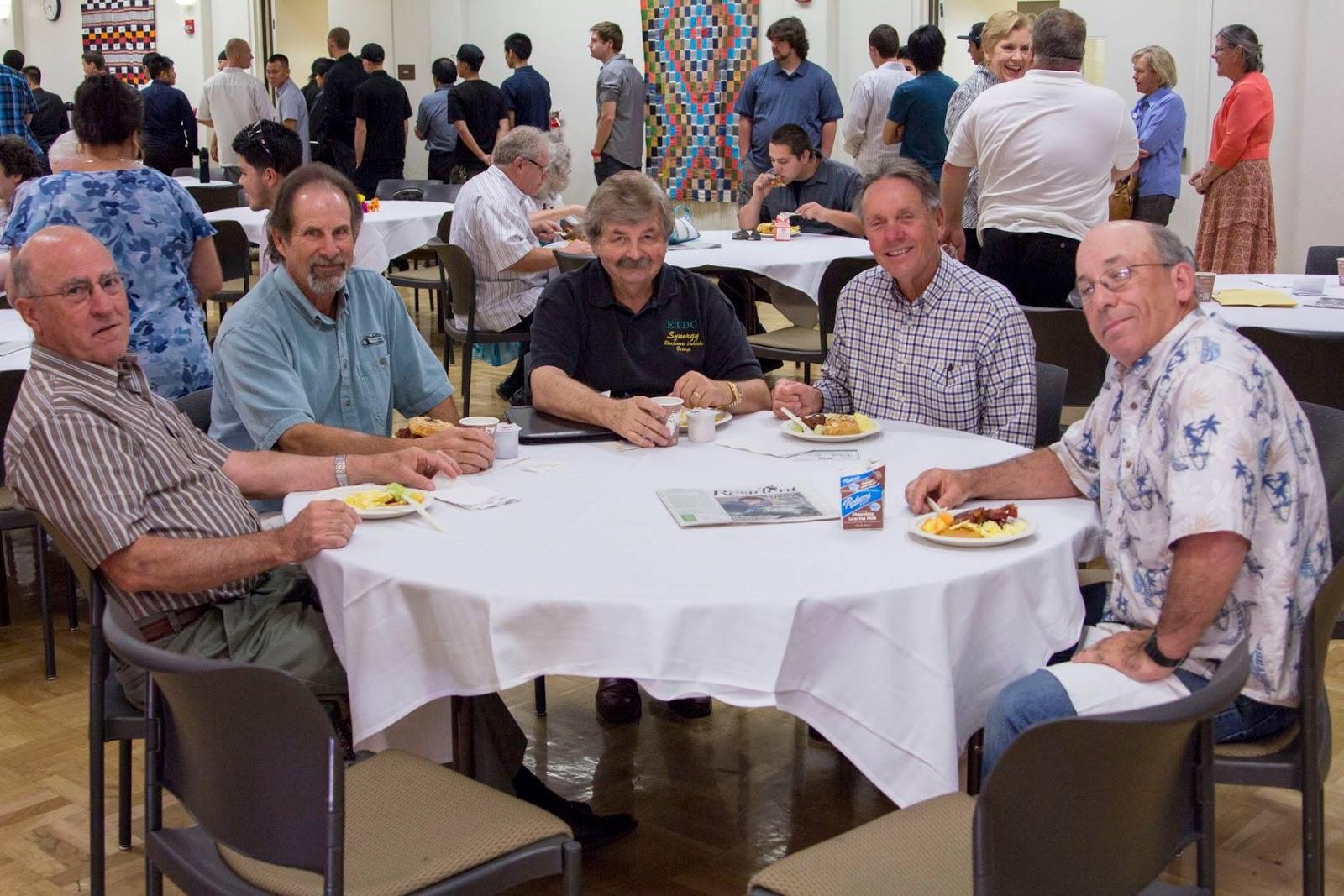 Mr. McCart
Mr. Green
Mr. Brandt